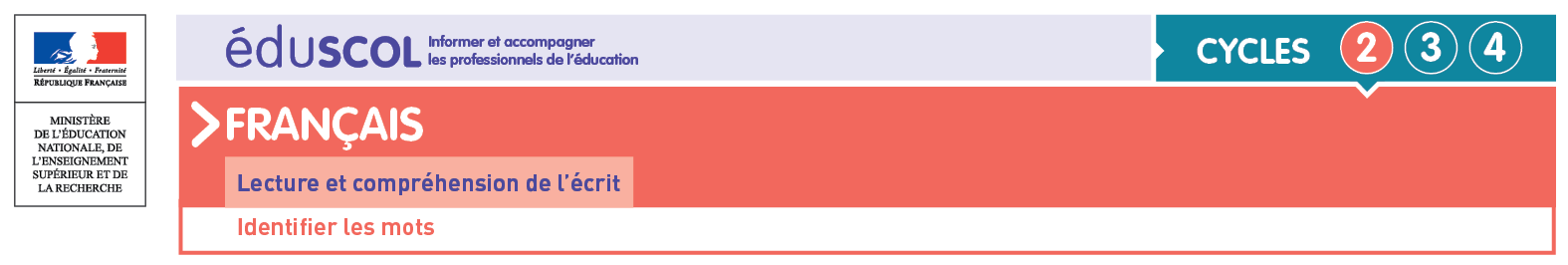 Activité : mot à motMatériel nécessaire :
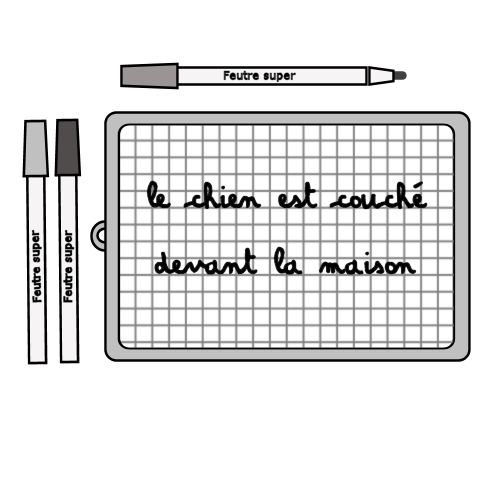 Objectif : mémoriser les composantes du code
Connaissance et compétence associée :
 identifier les mots de manière de plus en plus aisée
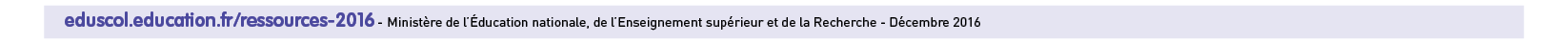 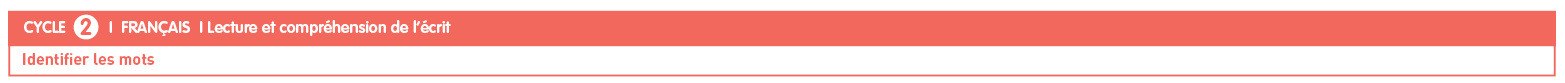 Combiner des lettres pour former des mots
Vers le principe orthographique
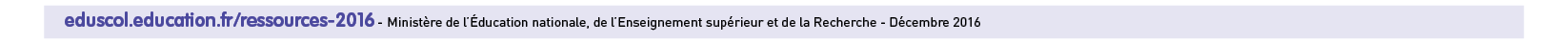 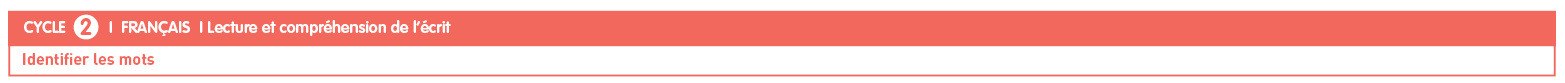 Mets les lettres dans l’ordre pour écrire le mot qui correspond à l’image.
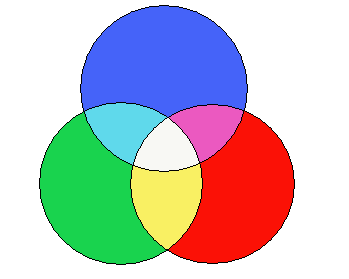 V
L
E
O
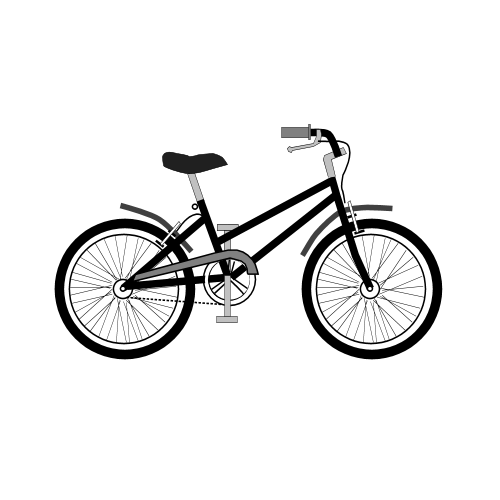 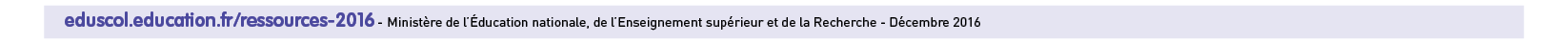 [Speaker Notes: Mise en activité. Matériel nécessaire: ardoise. Faire nommer les lettres au fur et à mesure que les lettres apparaissent. On peut éventuellement faire émettre des hypothèses de mots envisageables (vélo, vole, love) avant de faire apparaître l’image.]
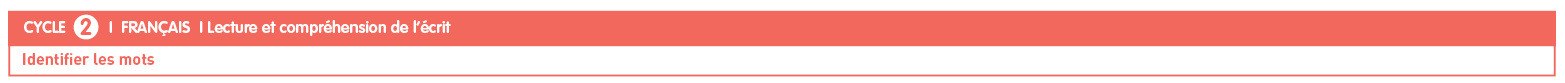 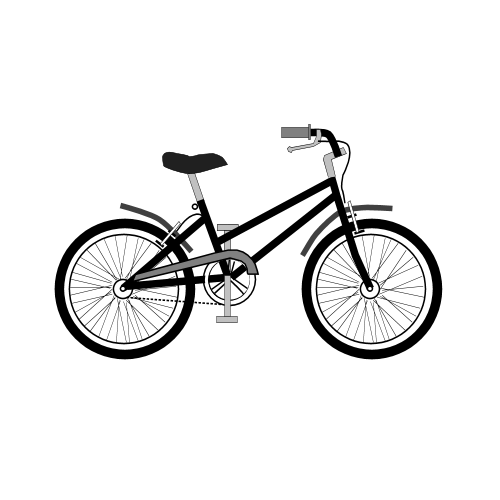 V
E
L
O
+?
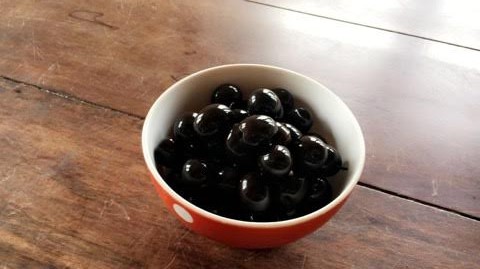 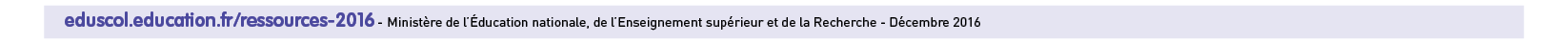 [Speaker Notes: On conserve ici les lettres et les mots de référence. Faire verbaliser les élèves sur la touche verte, que signifie-t-elle ? (réponse attendue : on doit ajouter une lettre)  Lorsque les élèves ont écrit le mot faire verbaliser leur démarche et la manipulation.]
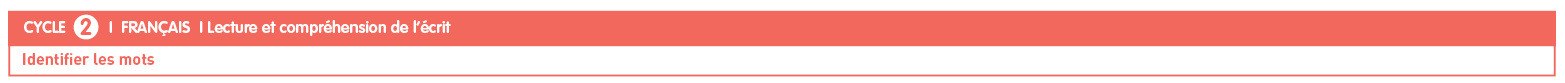 V
E
L
O
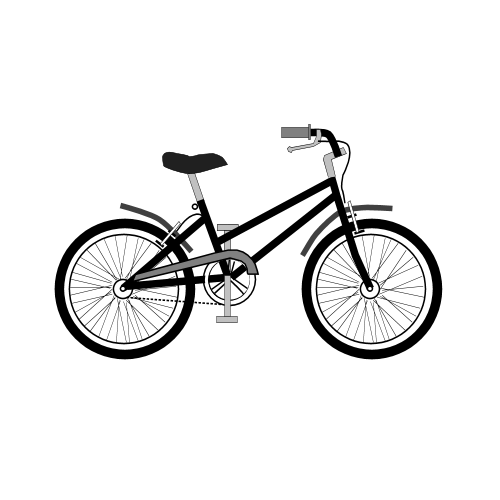 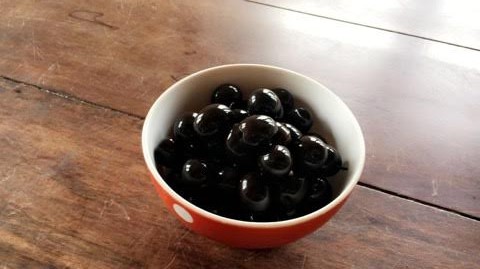 O
L
I
V
E
+?
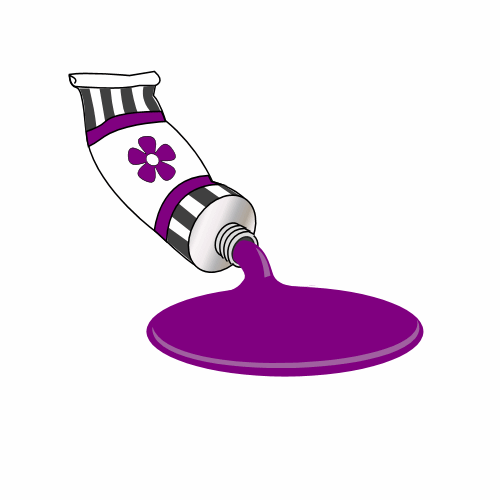 http://lps13.free.fr/
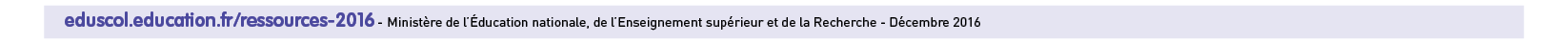 [Speaker Notes: Idem diapo précédente]
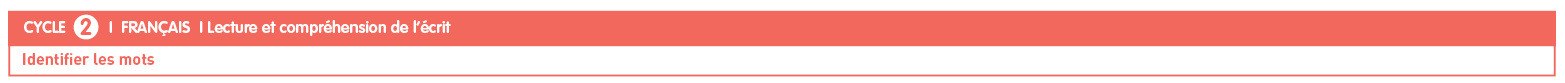 V
E
L
O
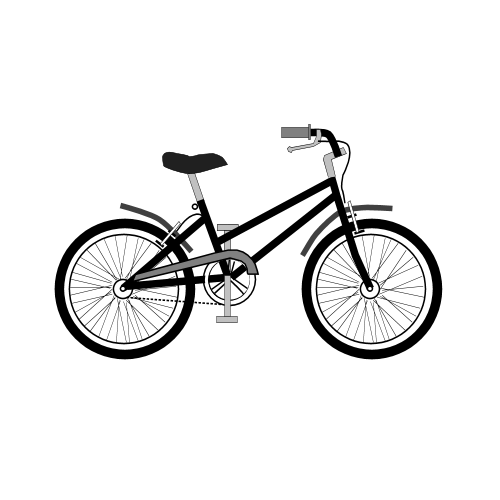 O
L
E
I
V
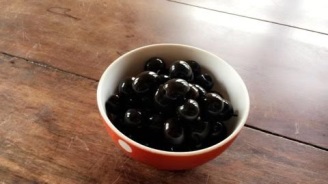 T
E
V
I
O
L
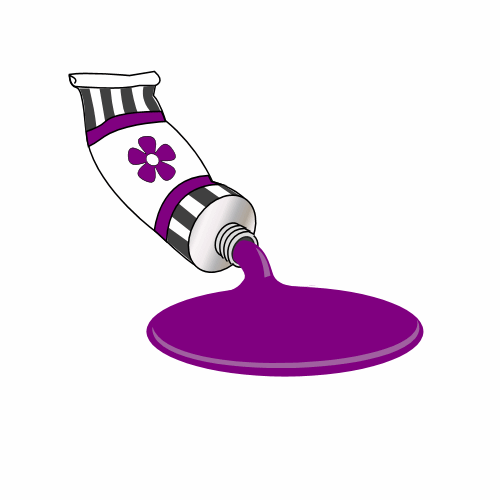 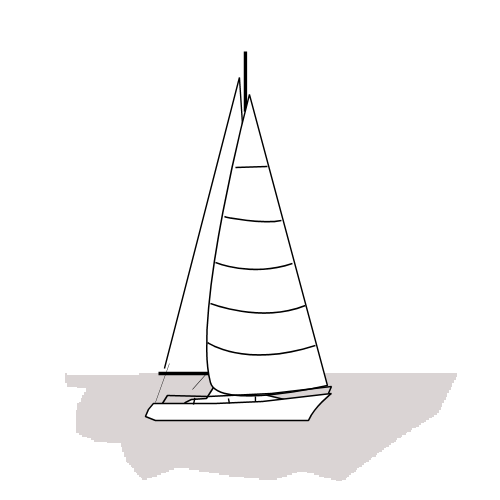 -?
http://lps13.free.fr/
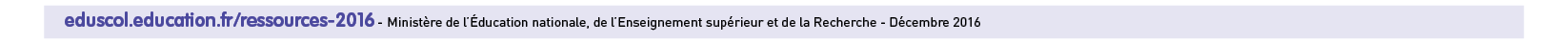 [Speaker Notes: Idem diapo précédente]
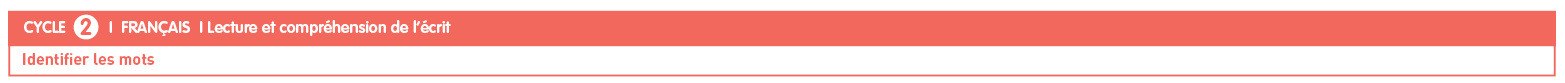 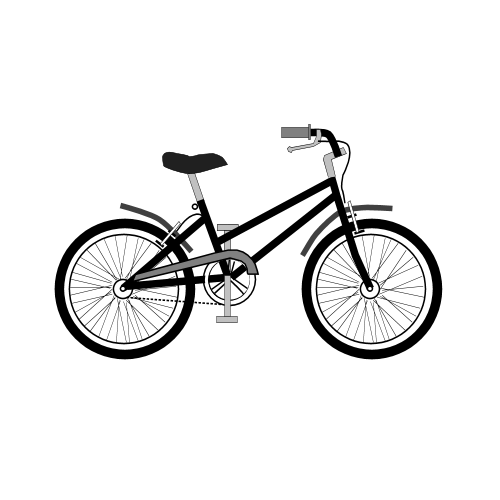 V
E
L
O
O
L
E
I
V
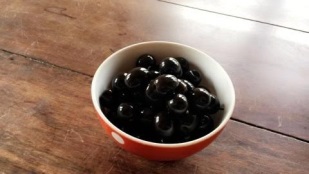 T
E
V
I
O
L
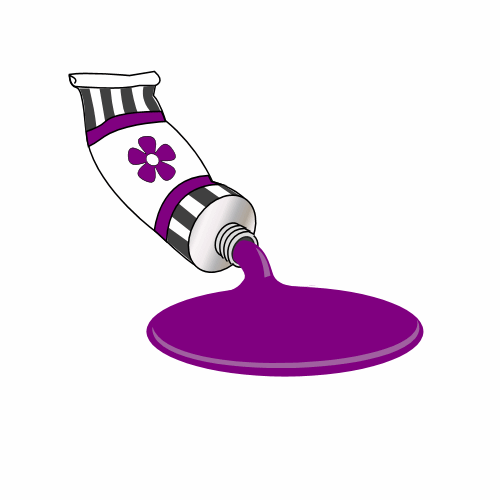 E
V
O
I
L
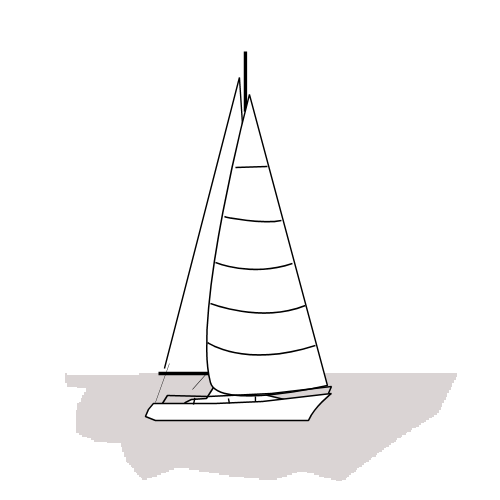 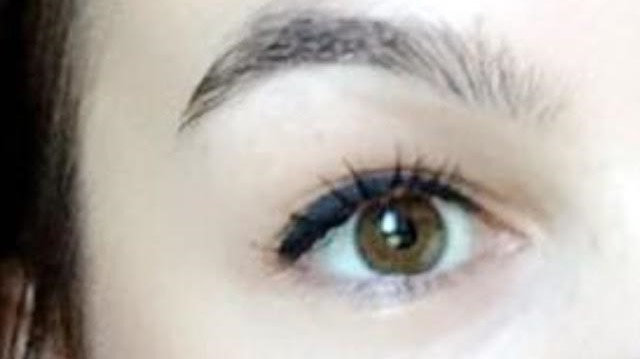 -?
http://lps13.free.fr/
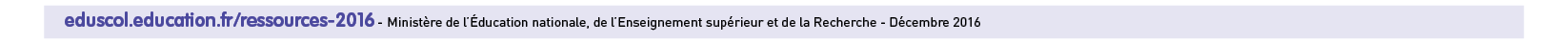 [Speaker Notes: Idem diapo précédente]
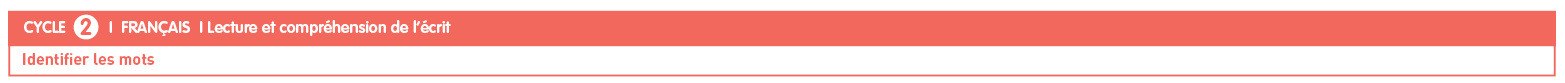 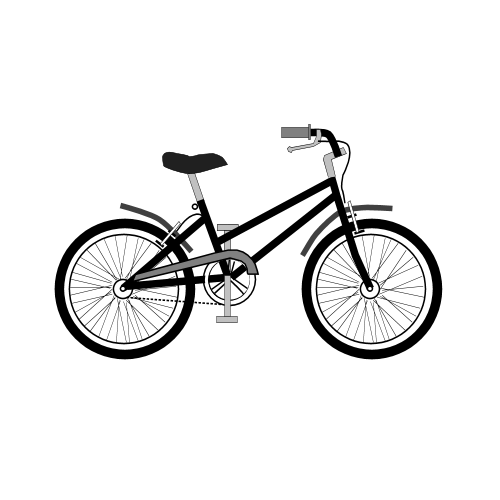 V
E
L
O
O
L
E
I
V
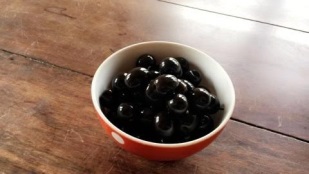 T
E
V
I
O
L
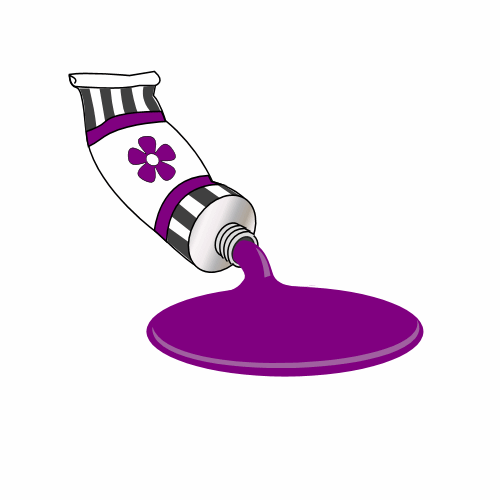 E
V
O
I
L
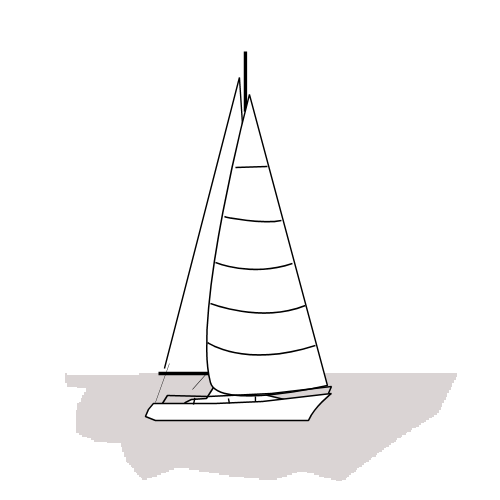 L
O
E
I
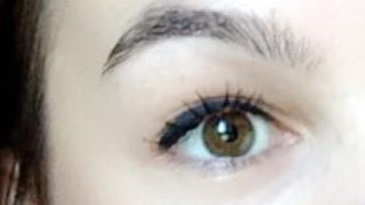 http://lps13.free.fr/
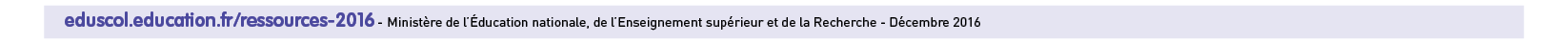 [Speaker Notes: Idem diapo précédente]
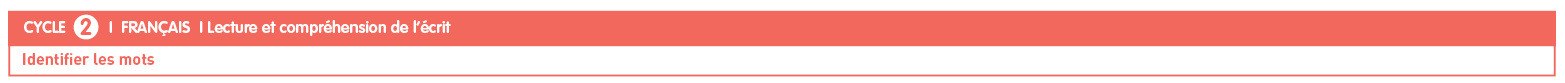 Regarde bien la diapositive suivante.

Un mot va disparaitre.
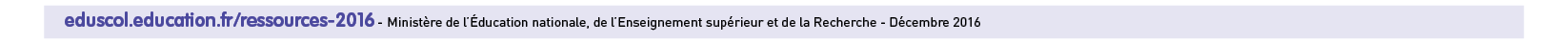 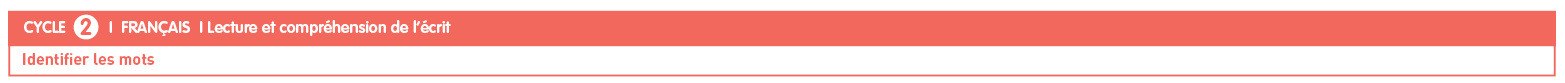 V
E
L
O
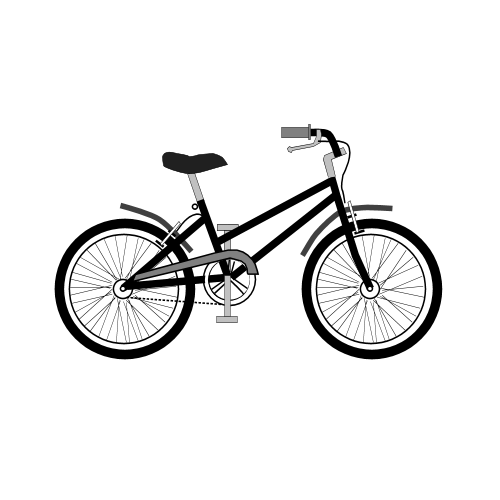 O
L
E
I
V
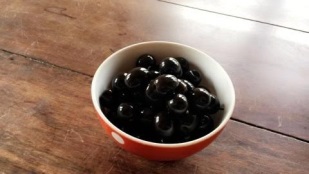 T
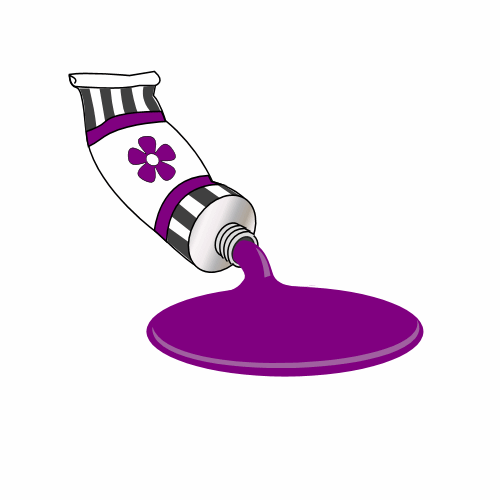 E
V
I
O
L
E
V
O
I
L
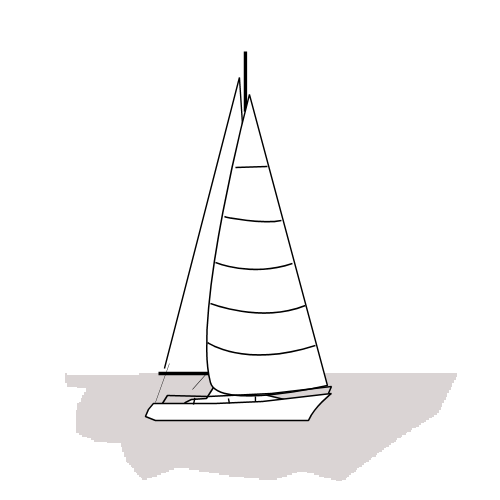 L
O
E
I
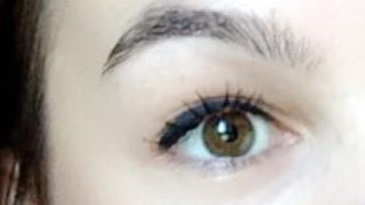 Ecris-le mot manquant sur l’ardoise.
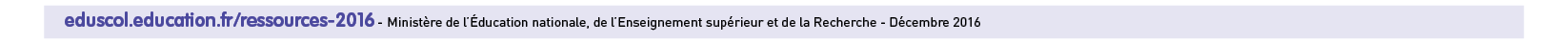 [Speaker Notes: Idem diapo précédente]